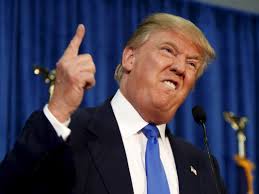 Gossip Column
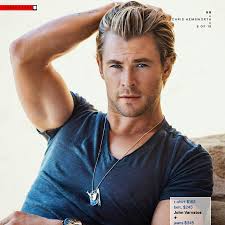 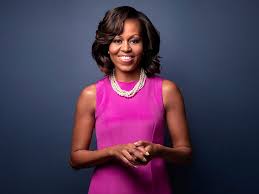 Invent some gossip about these celebrities using the passive structures.
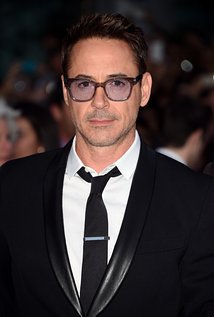 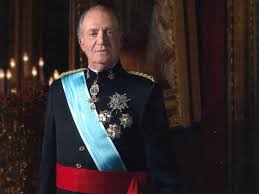 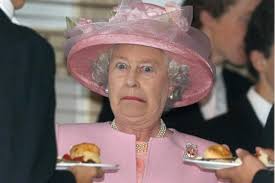 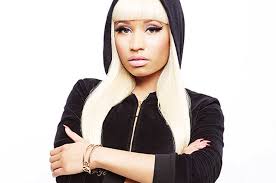 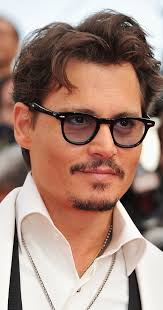 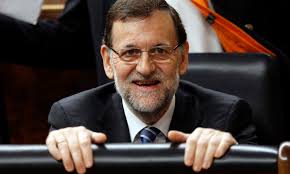 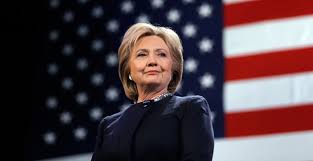 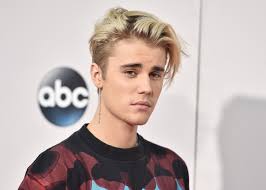 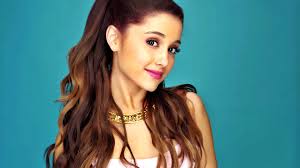 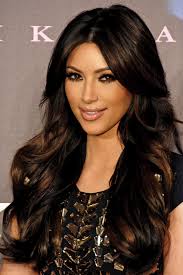 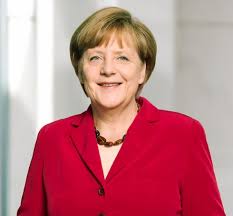 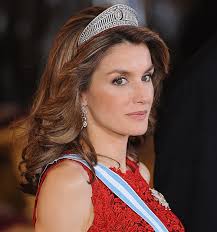 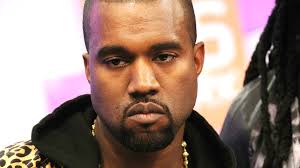 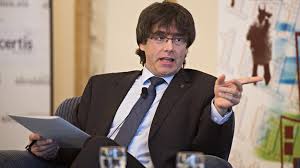